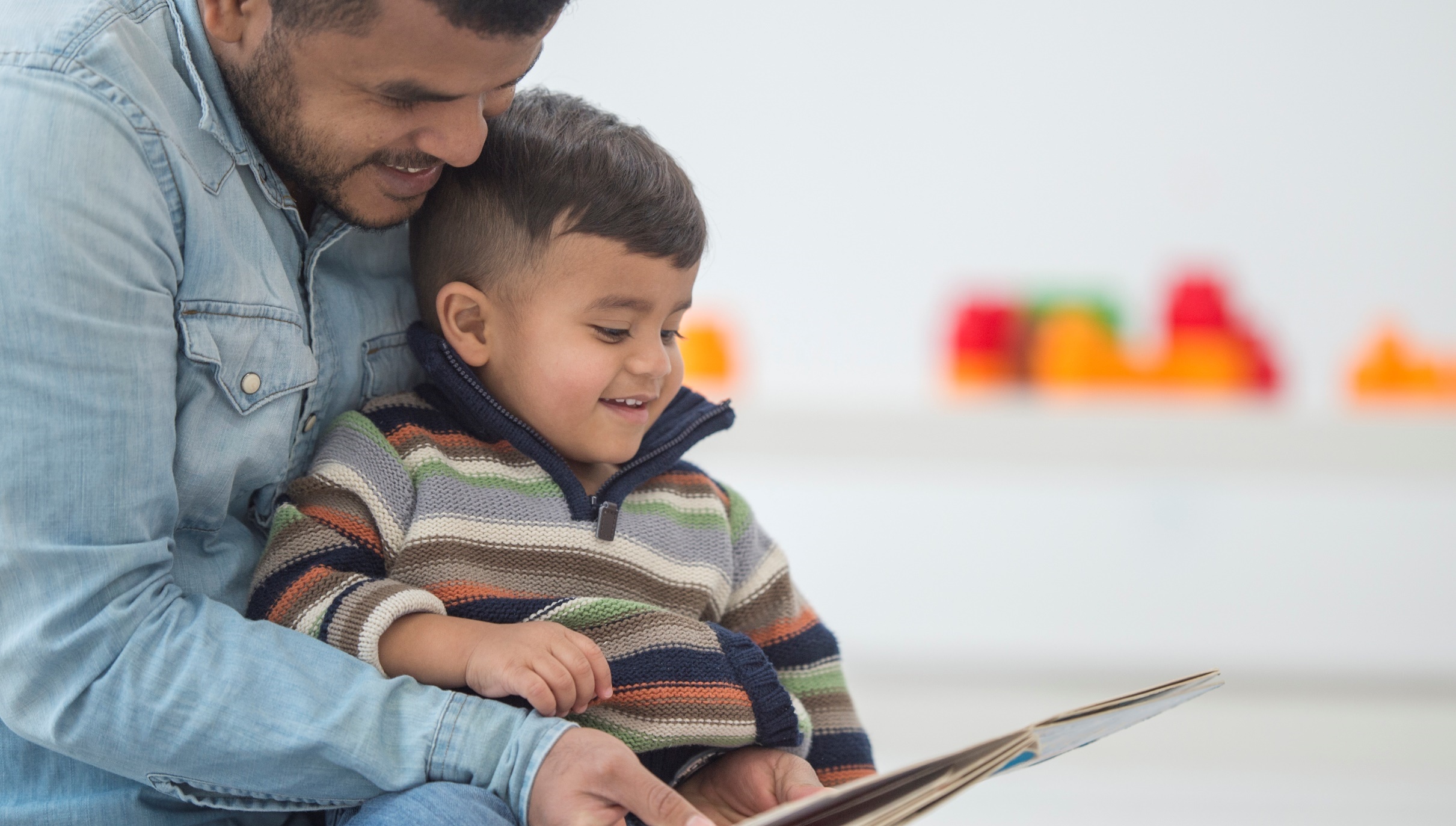 Mobilizing Business on Early Childhood Education 

Julia Barfield, MSW, MPH 
Senior Manager Policy and Programs
Center for Education and Workforce, U.S. Chamber Foundation
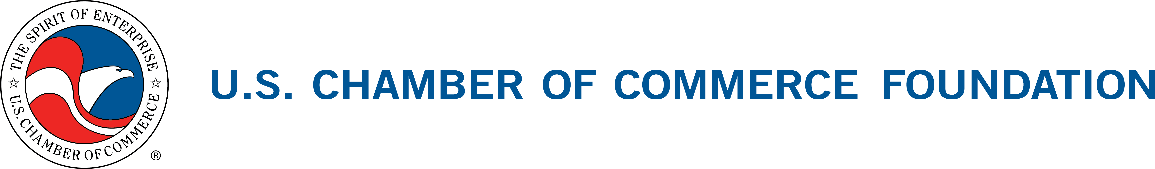 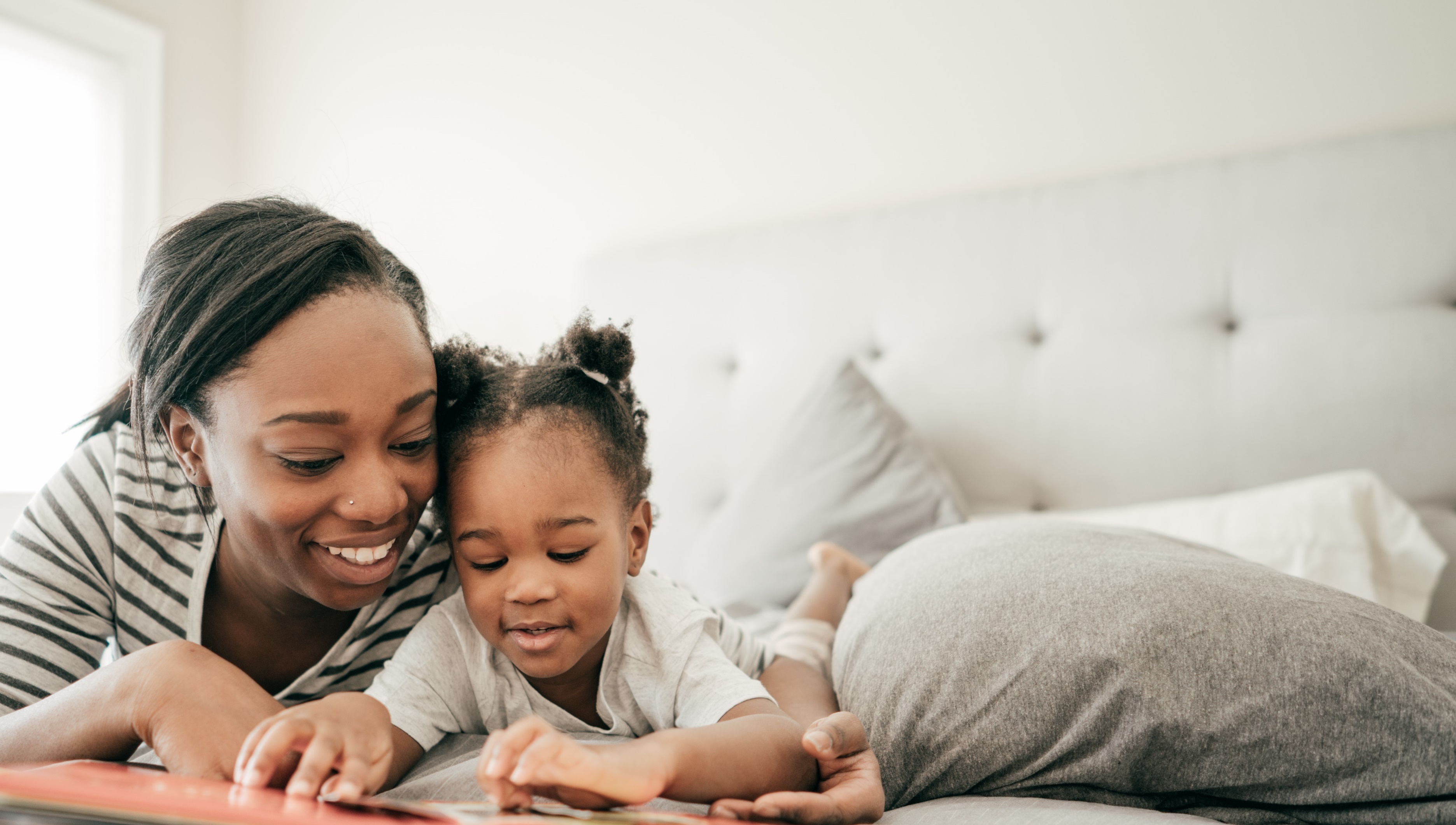 Let’s envision how
our families,
our businesses,
and our communities
will thrive with
access to childcare.
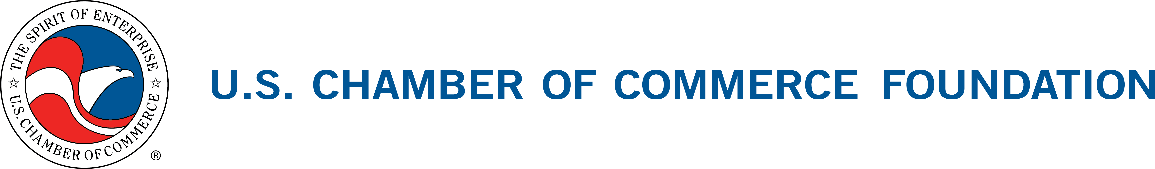 uschamberfoundation.org/EarlyEd
Childcare is a Crucial Economic Driver
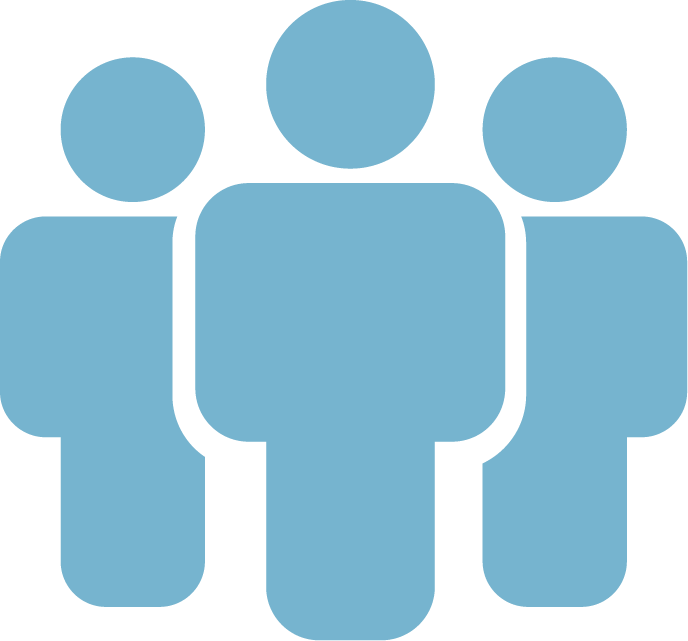 A Strong Workforce
High-quality, affordable, accessible early childhood education ensures
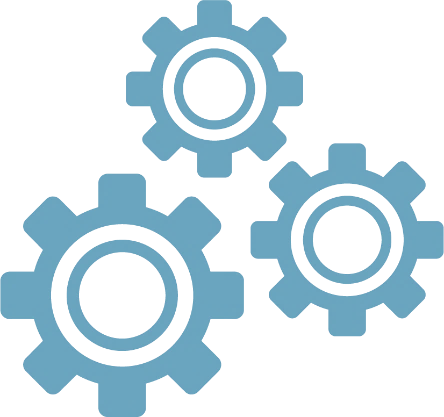 Strong Businesses
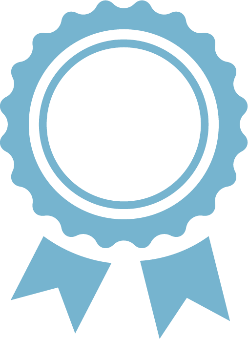 A Strong Economy
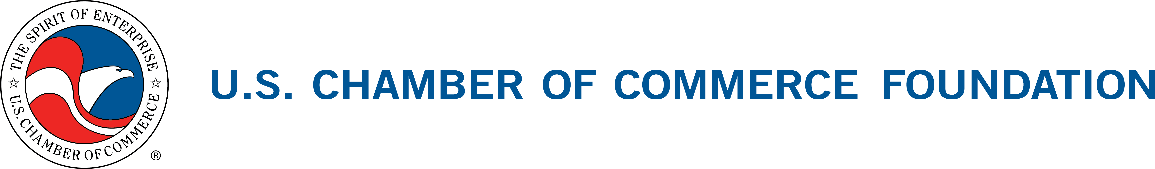 Challenges Facing Today’s Workforce
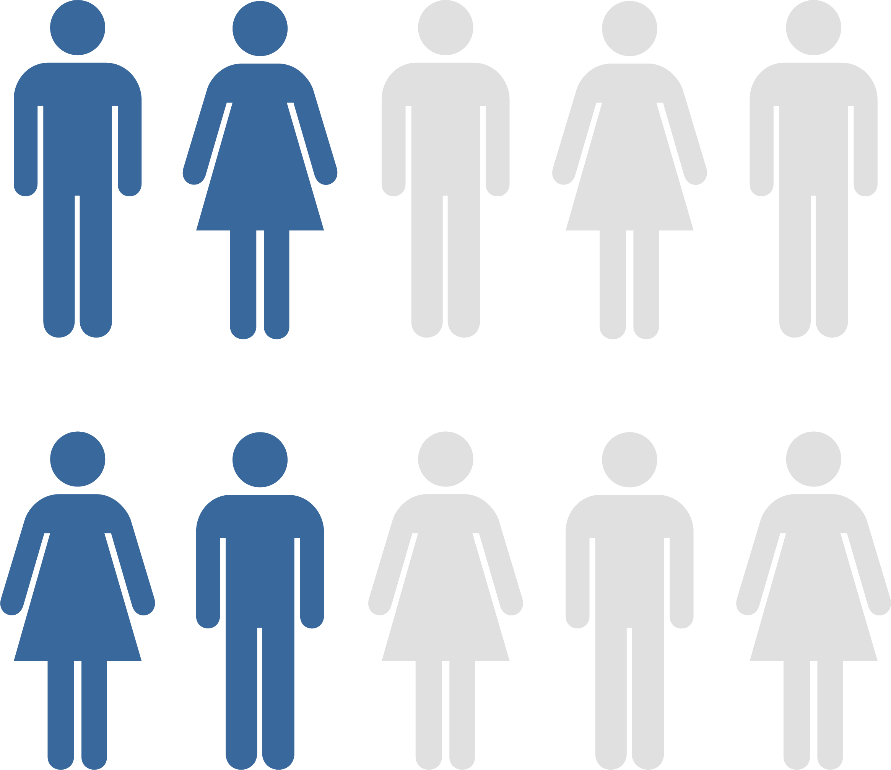 By 2020, there will be 6 million unfilled jobs.
40% of businesses can’t take on more work because they can’t fill the jobs they have.
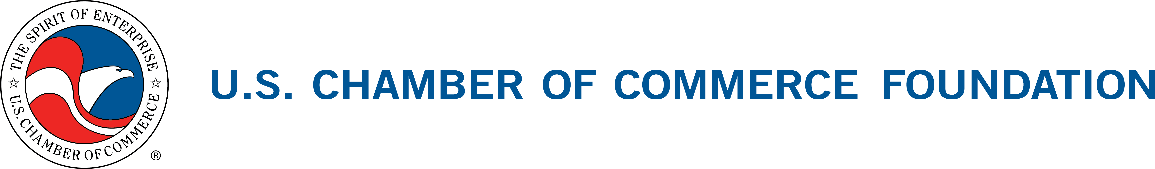 Demographics of Today’s Workforce
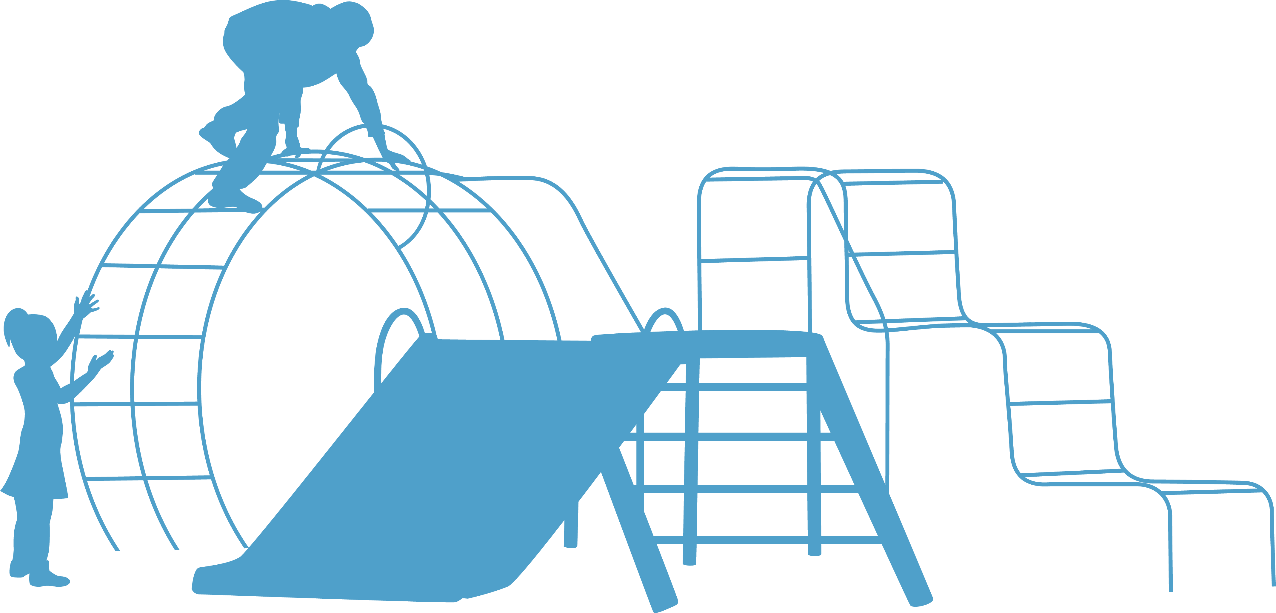 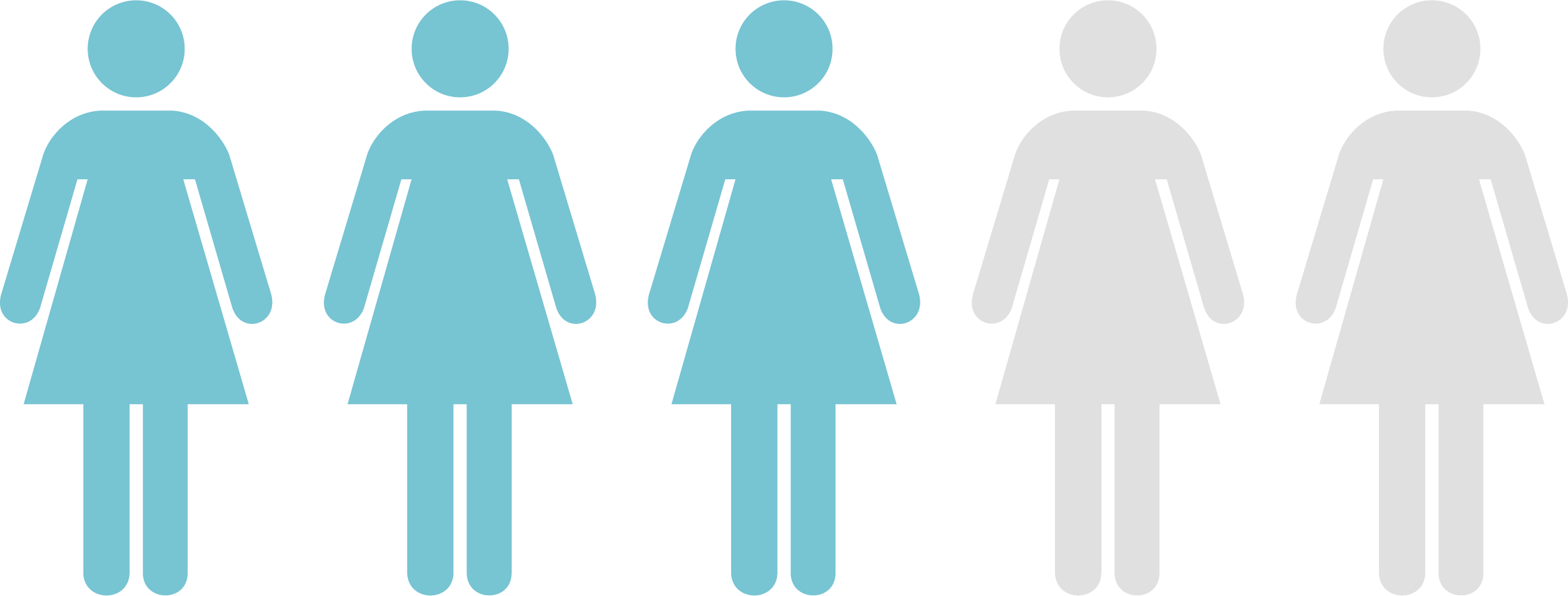 2/3 of women with children under 5 work outside of the home
Almost 12 million children are in paid, non-parental care before they start school
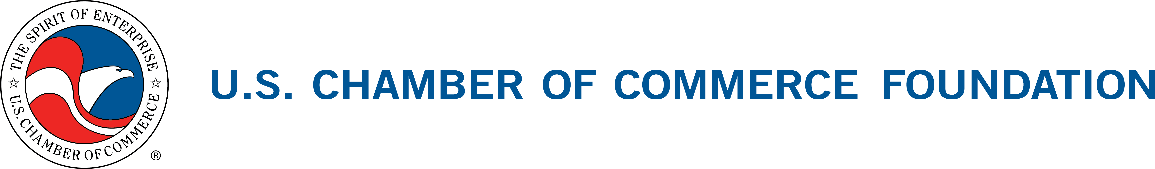 Demographics of Today’s Workforce
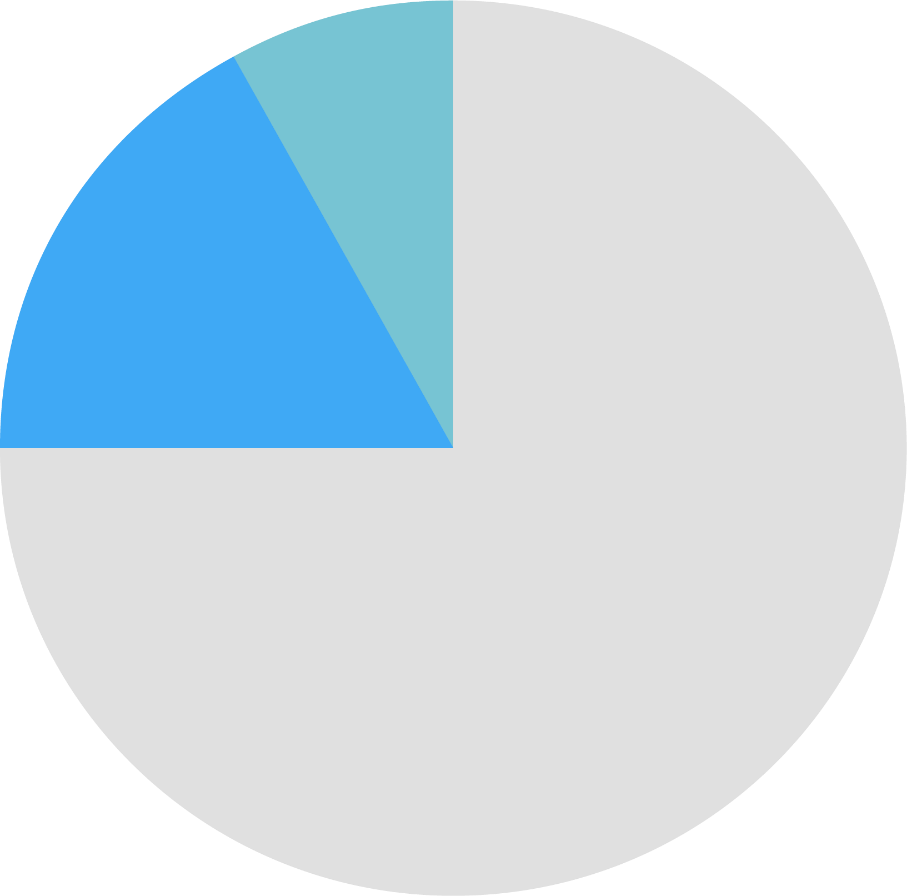 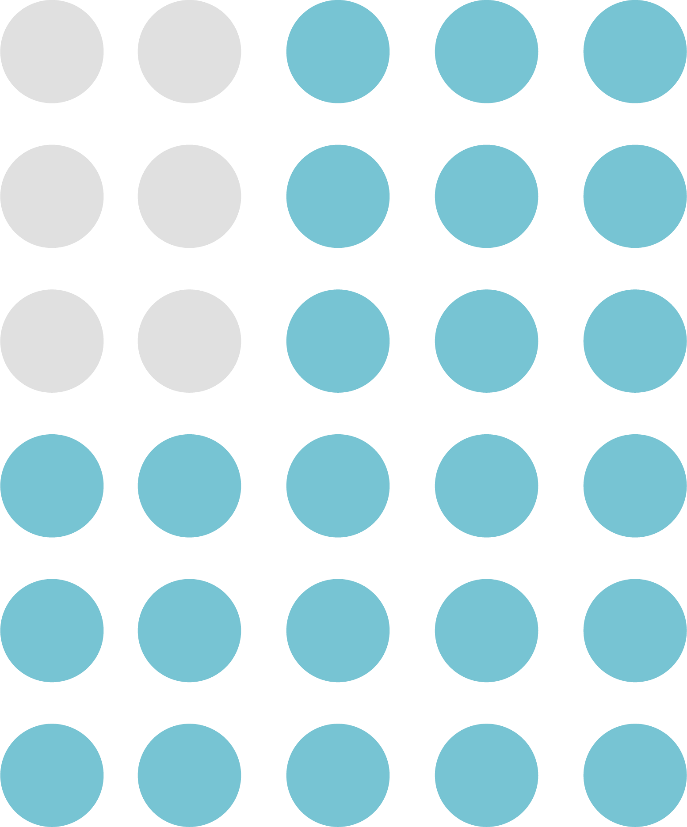 1/4 of college students are raising children; more than 50% of them have children under age 5.
8 of every 10 births today are to millennials who make up 1/3 of today’s workforce
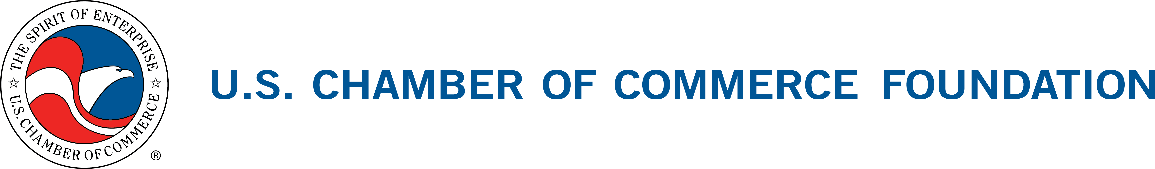 The Impact on Business
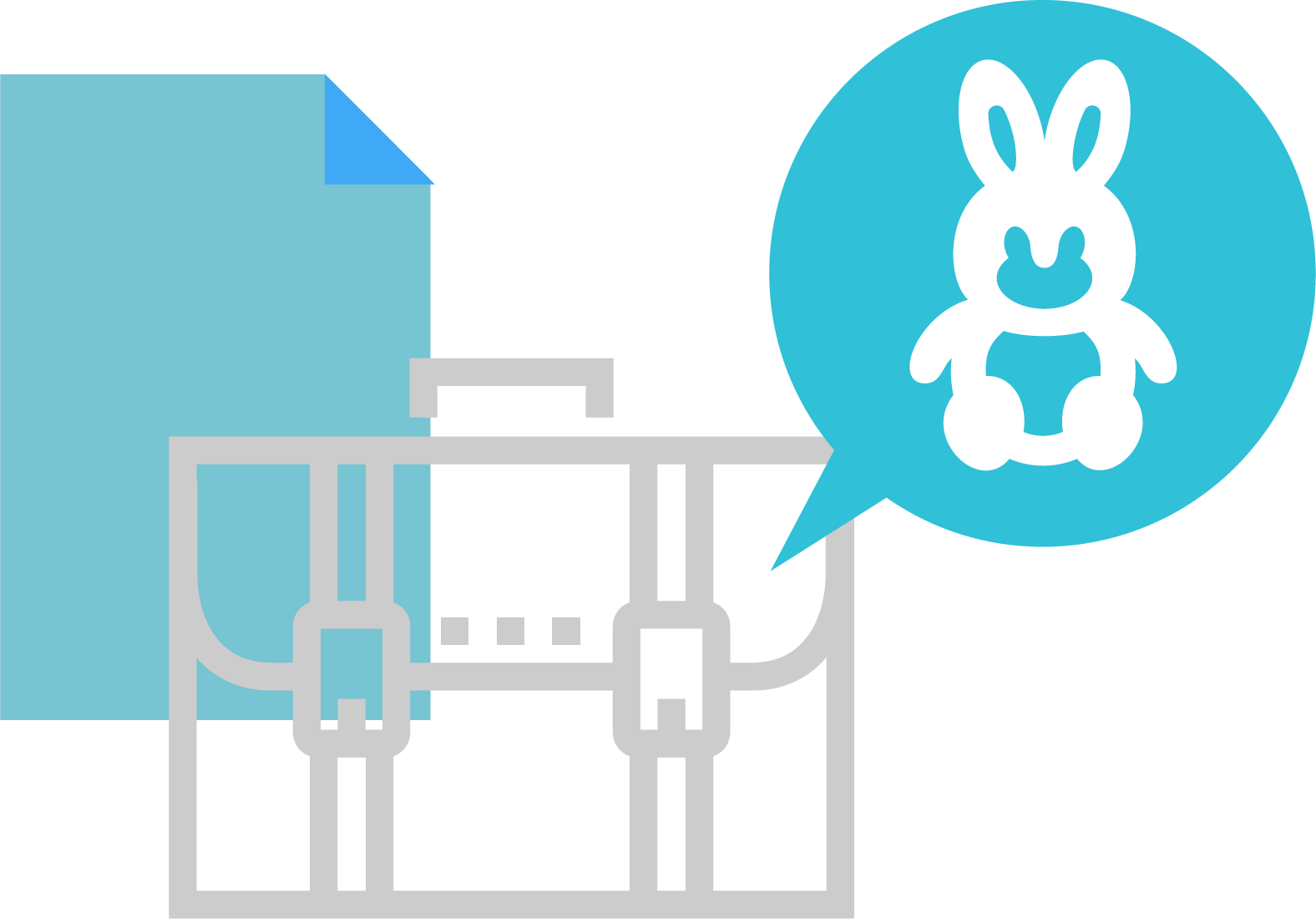 Breakdowns in childcare cost businesses more than $3 billion a year
Almost 13 million Americans in their prime working years have children under age 6.
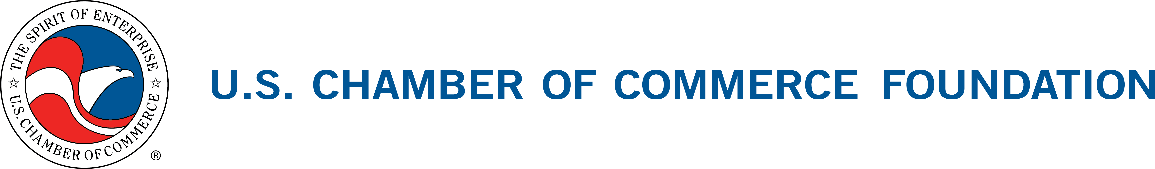 Education Challenges
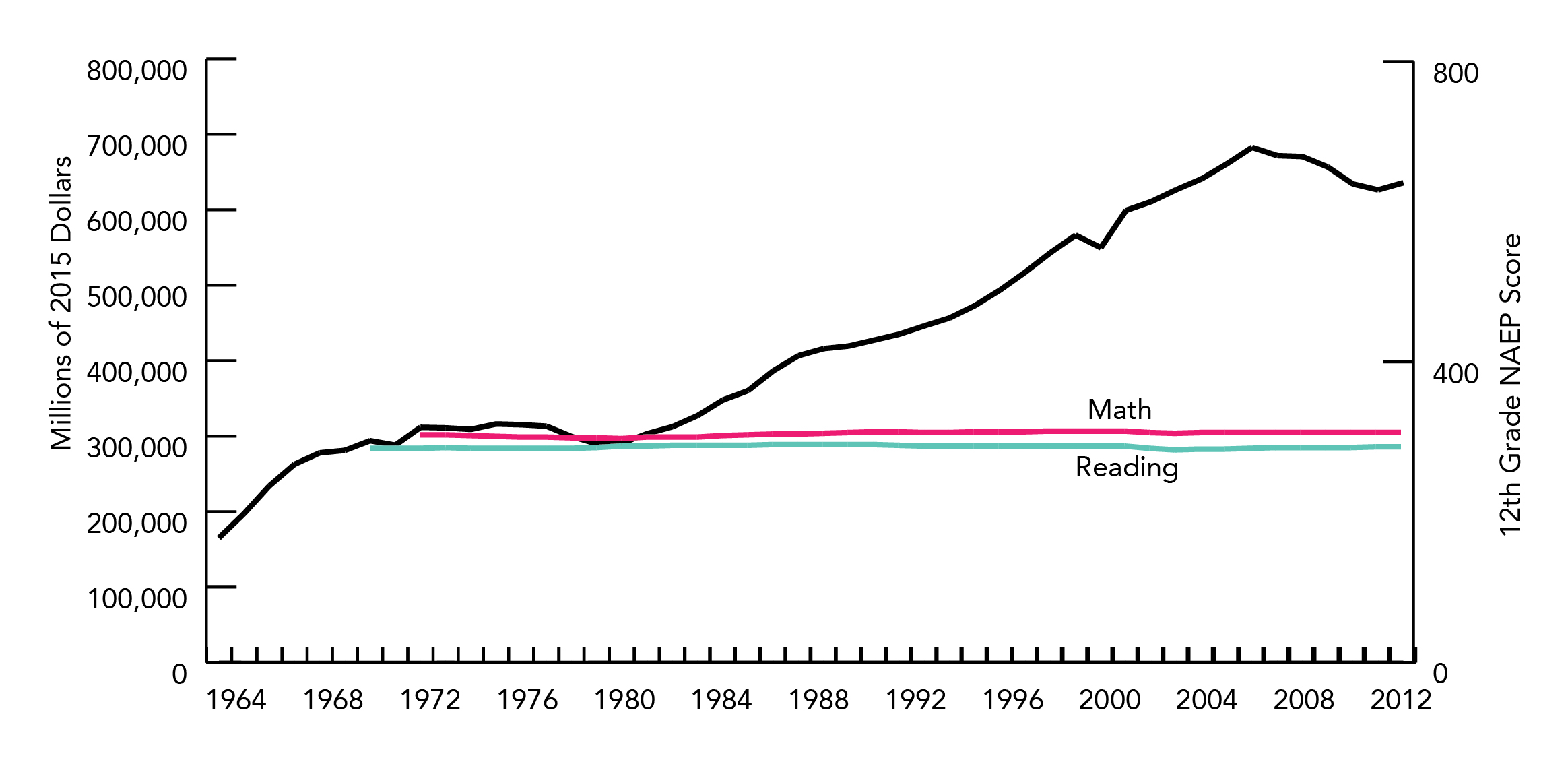 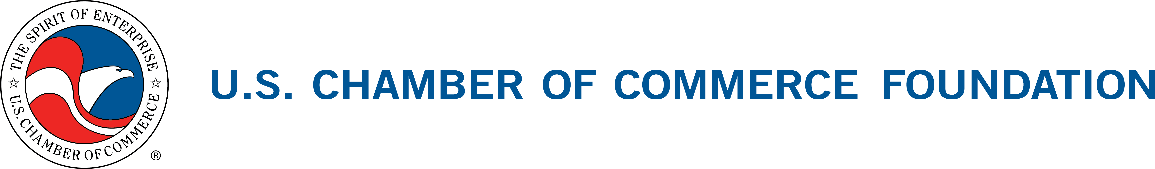 Changing Skills in Our Labor Market
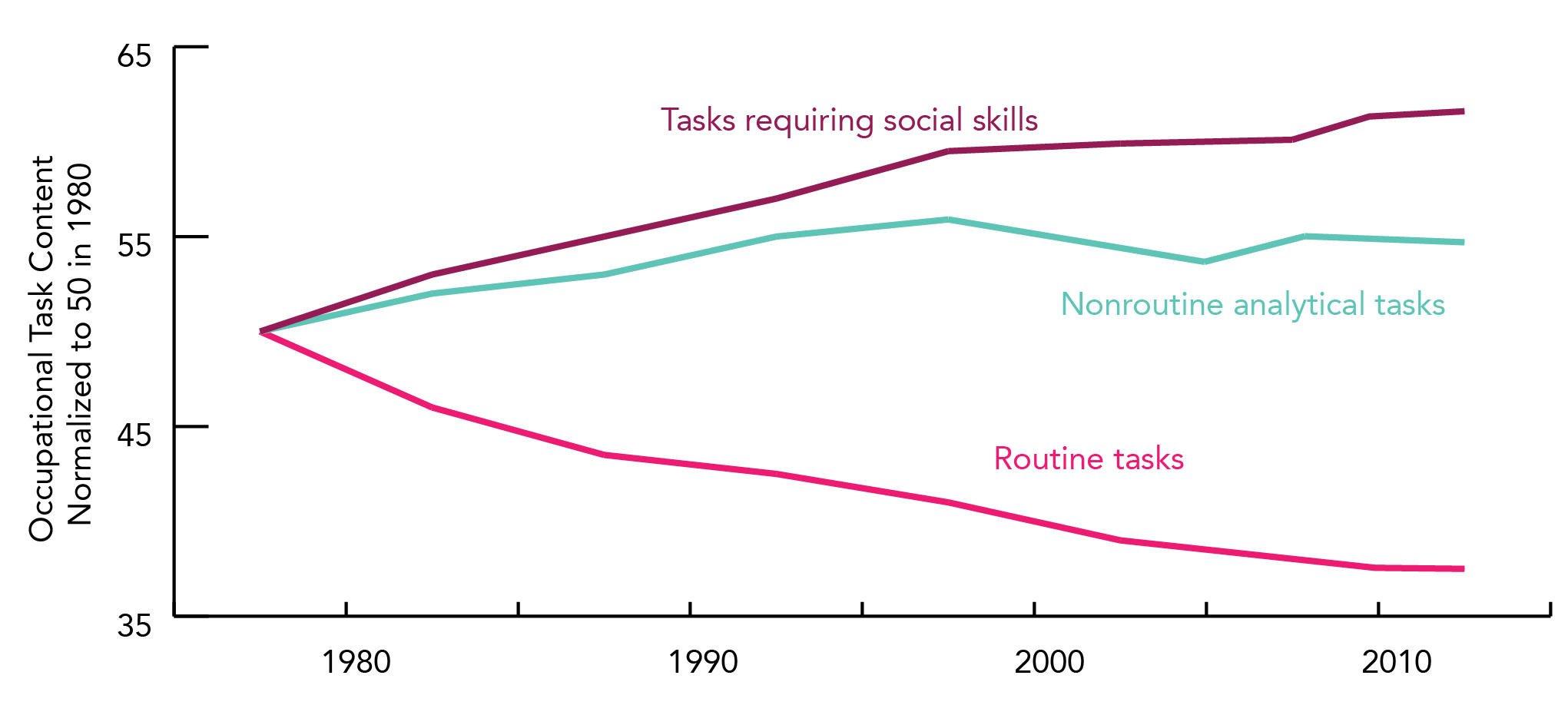 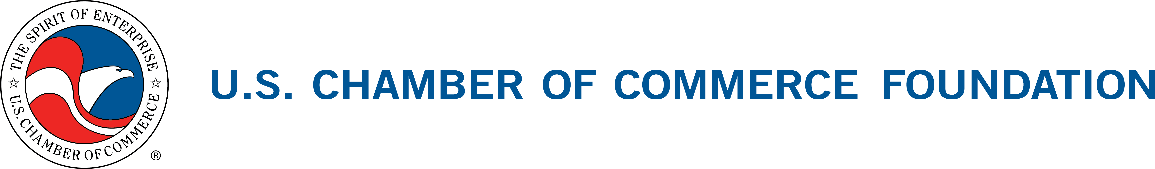 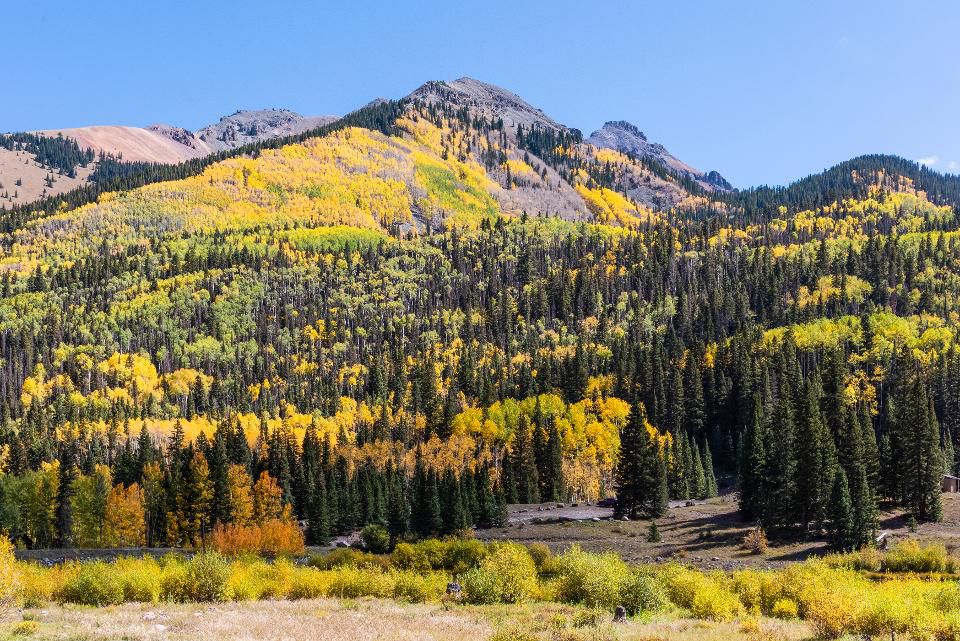 Everyone has a role to play:
from both the
PRIVATE SECTOR
PUBLIC SECTOR
LEADERSHIP
and
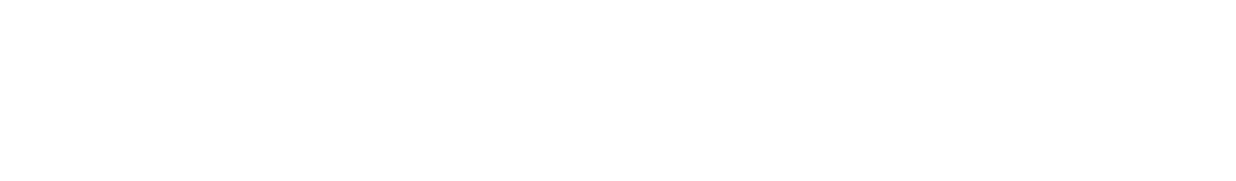 Action Plan: Where to Start
1
ASSESS THE NEED in your community
LEARN THE LANDSCAPE to understand the problem
2
FIND YOUR PARTNERS because the champion can’t carry the team alone
3
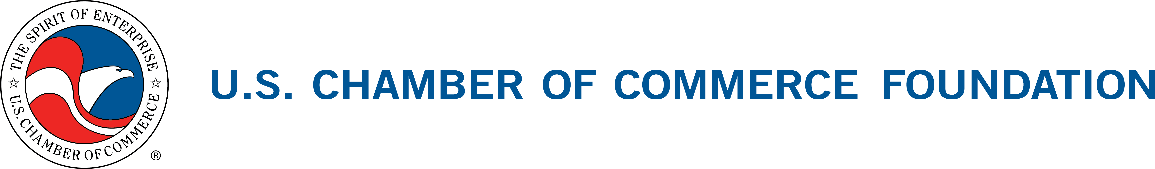 A Matrix of Options
COMMUNITY-WIDE IMPACT				               EMPLOYER-FOCUSED IMPACT
HIGH RESOURCE		            LOW RESOURCE
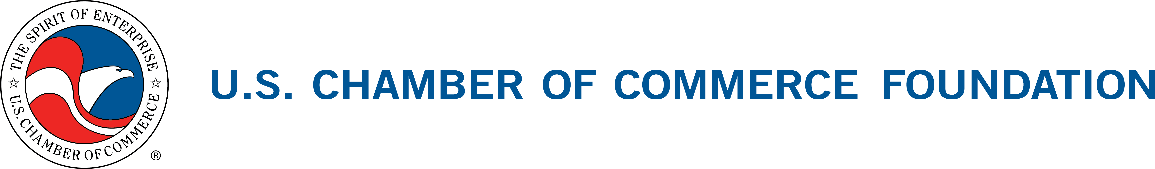 A Matrix of Options
COMMUNITY-WIDE IMPACT				               EMPLOYER-FOCUSED IMPACT
FLEXIBLE SCHEDULES
SHARED SERVICES
BACK-UP CHILDCARE
PUBLIC ADVOCACY
HIGH RESOURCE		            LOW RESOURCE
SUBSIDIZED SLOTS
FACILITIES INVESTMENTS
MULTI-SECTOR APPROACH
ON-SITE CHILDCARE
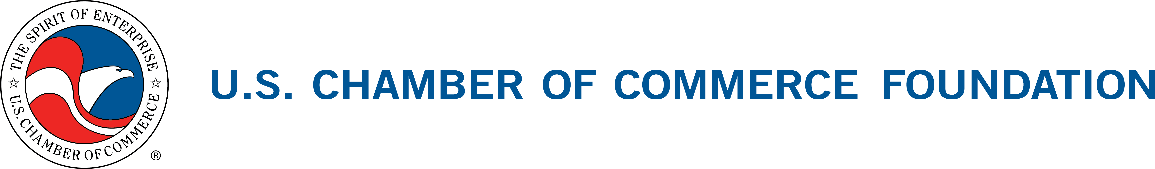 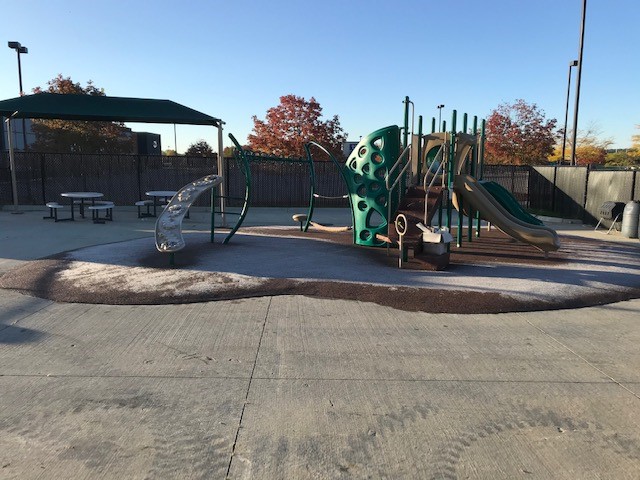 On-Site Childcare

FEATURING
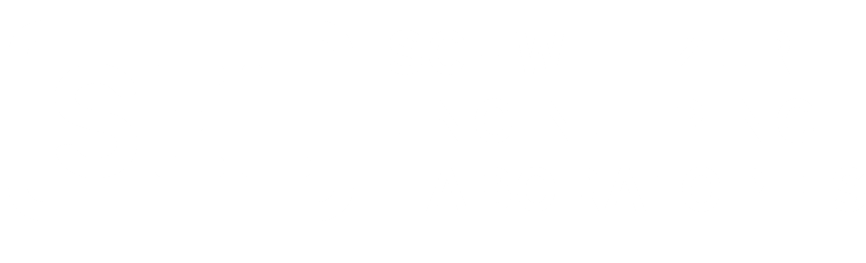 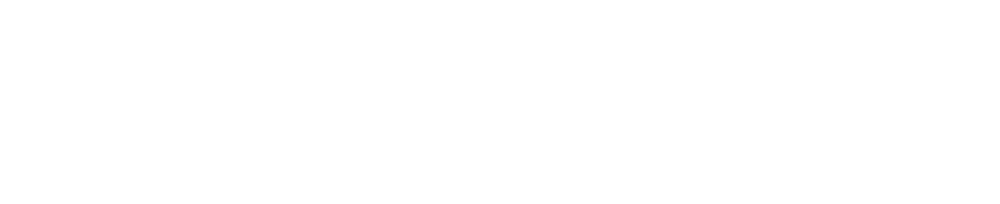 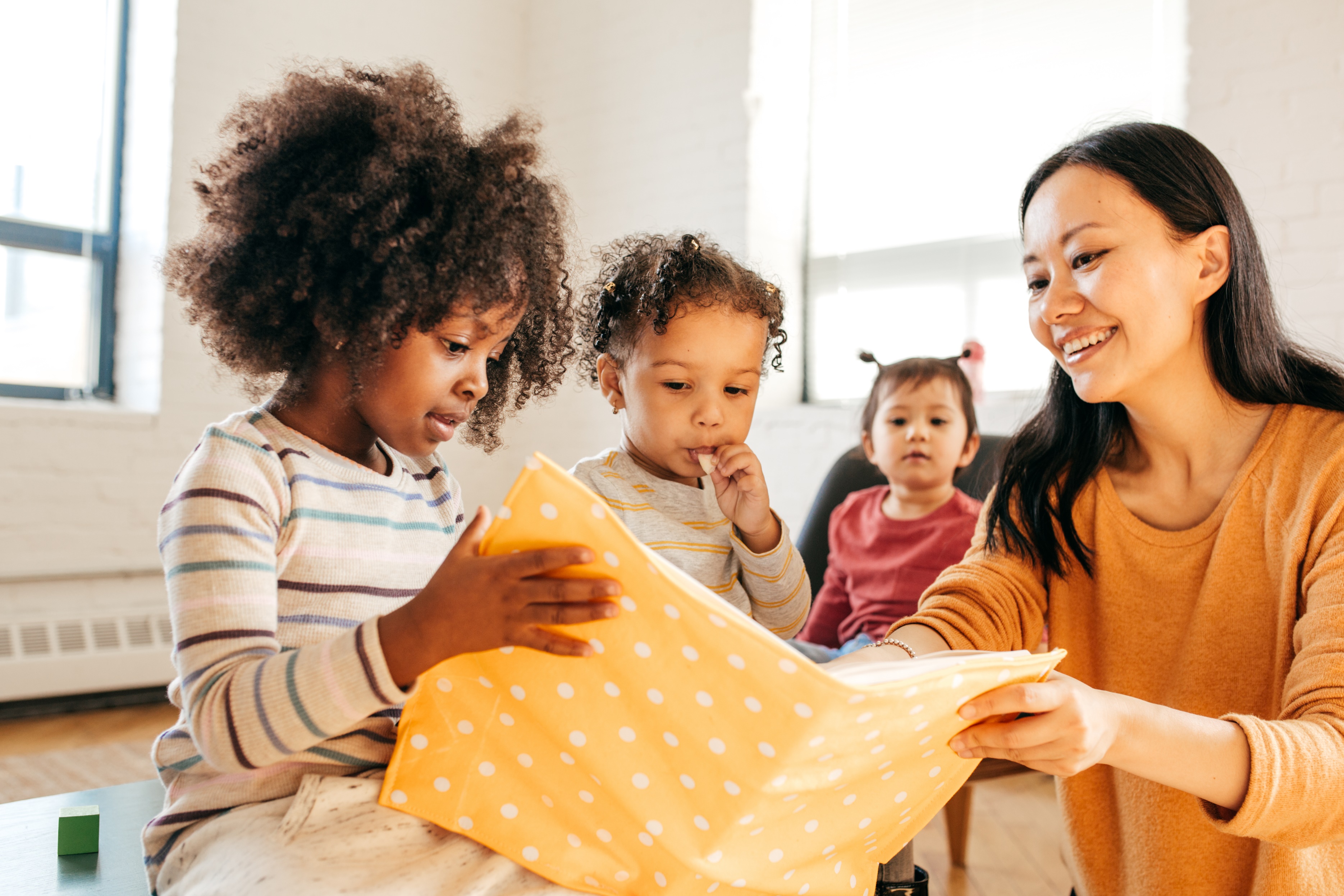 Back-Up Childcare

FEATURING
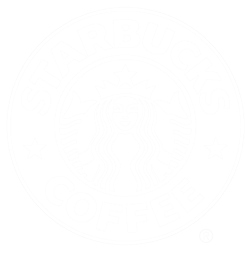 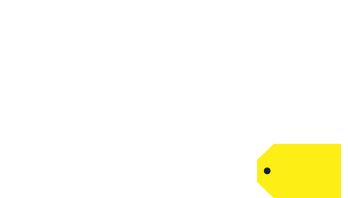 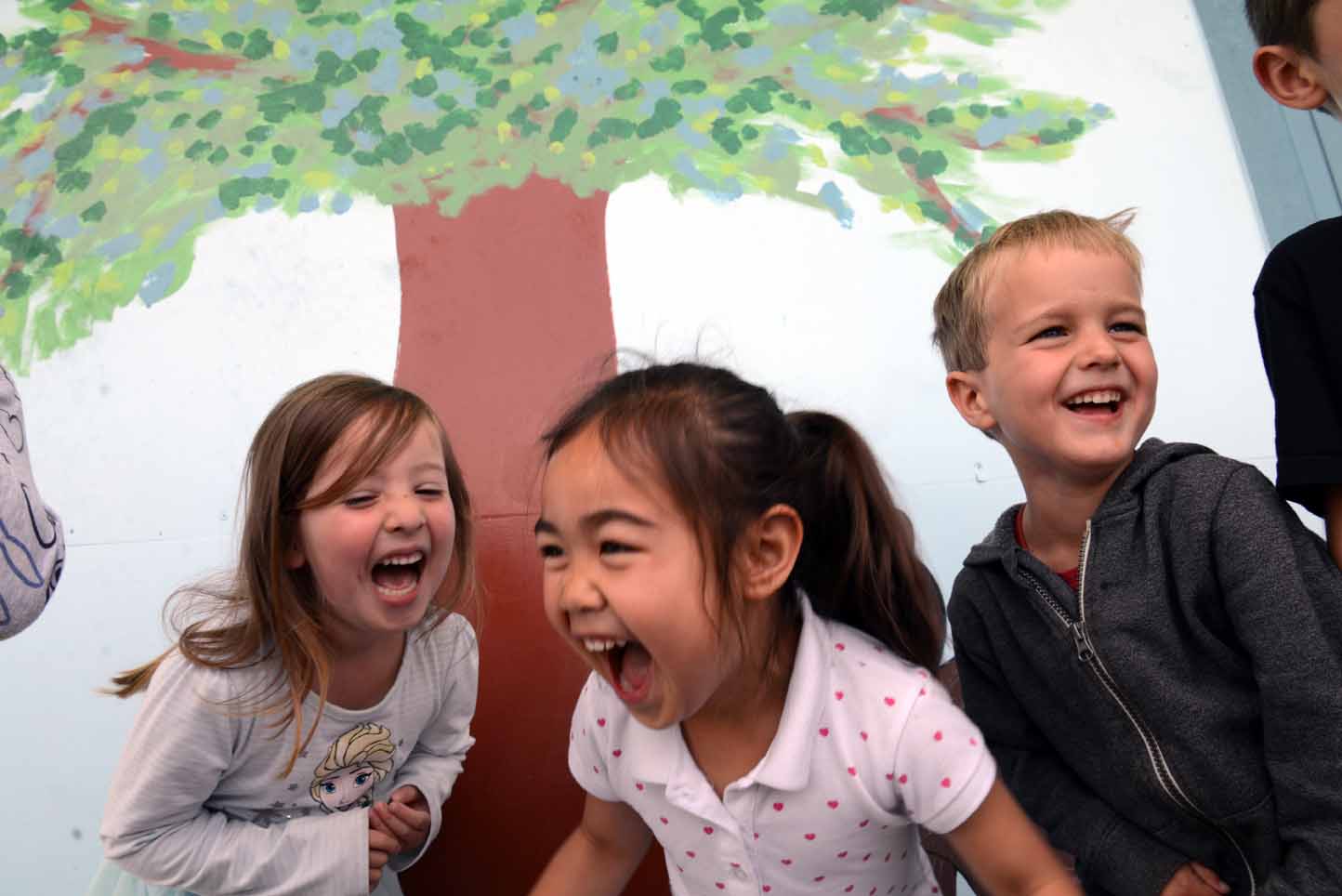 Multi-Sector Approach

FEATURING
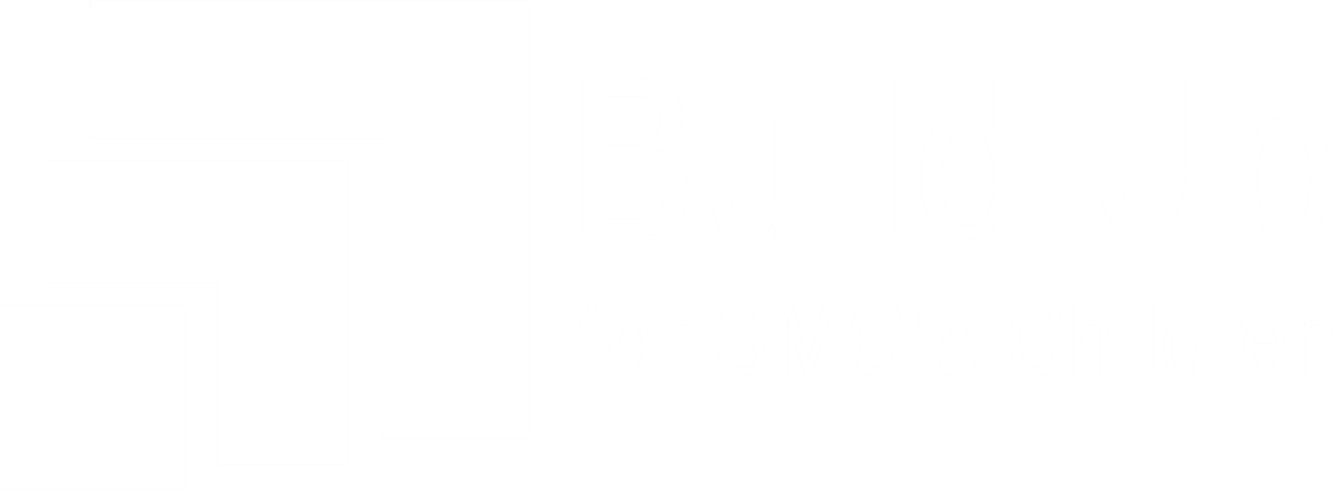 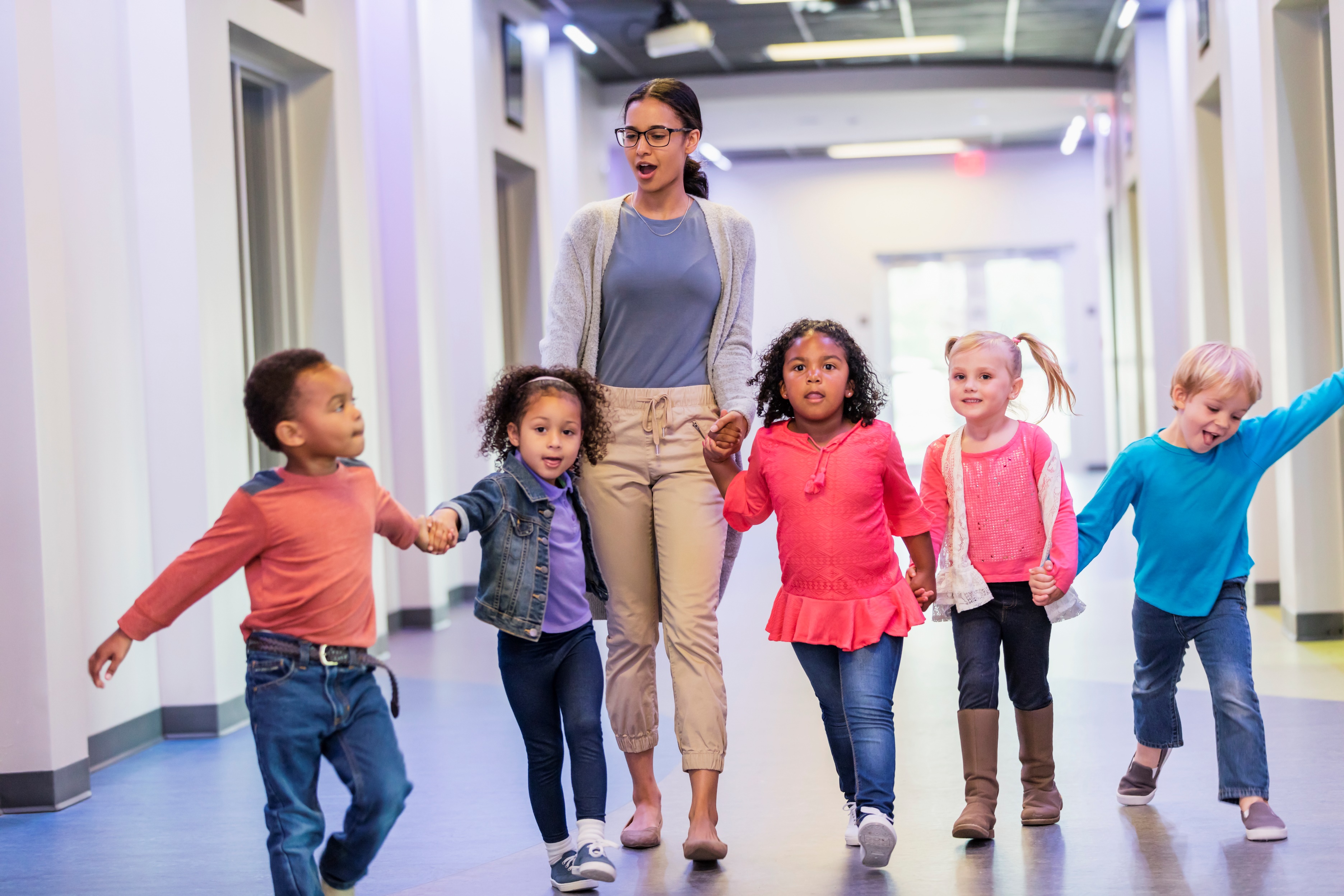 Shared Services & Innovative Financing
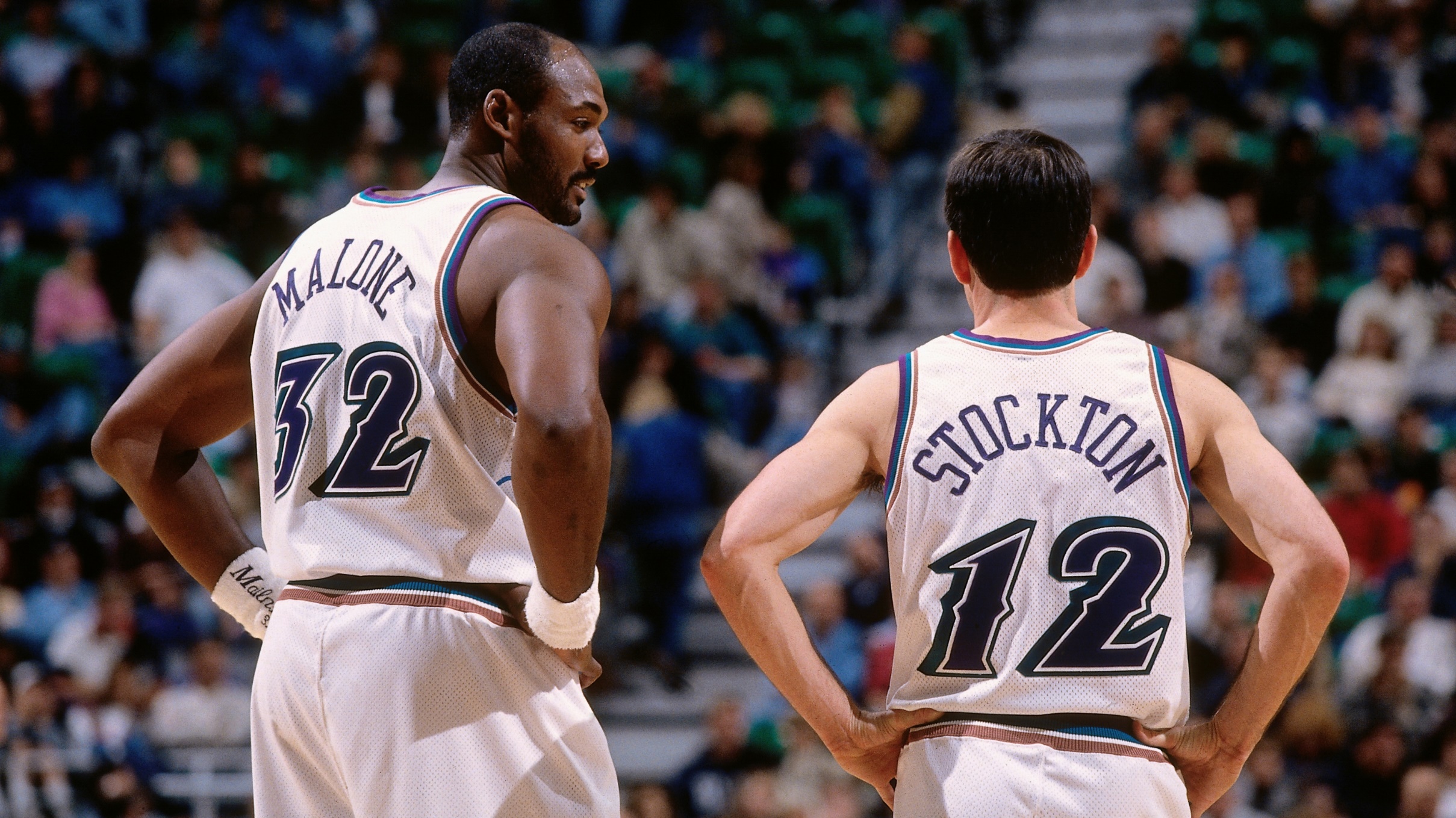 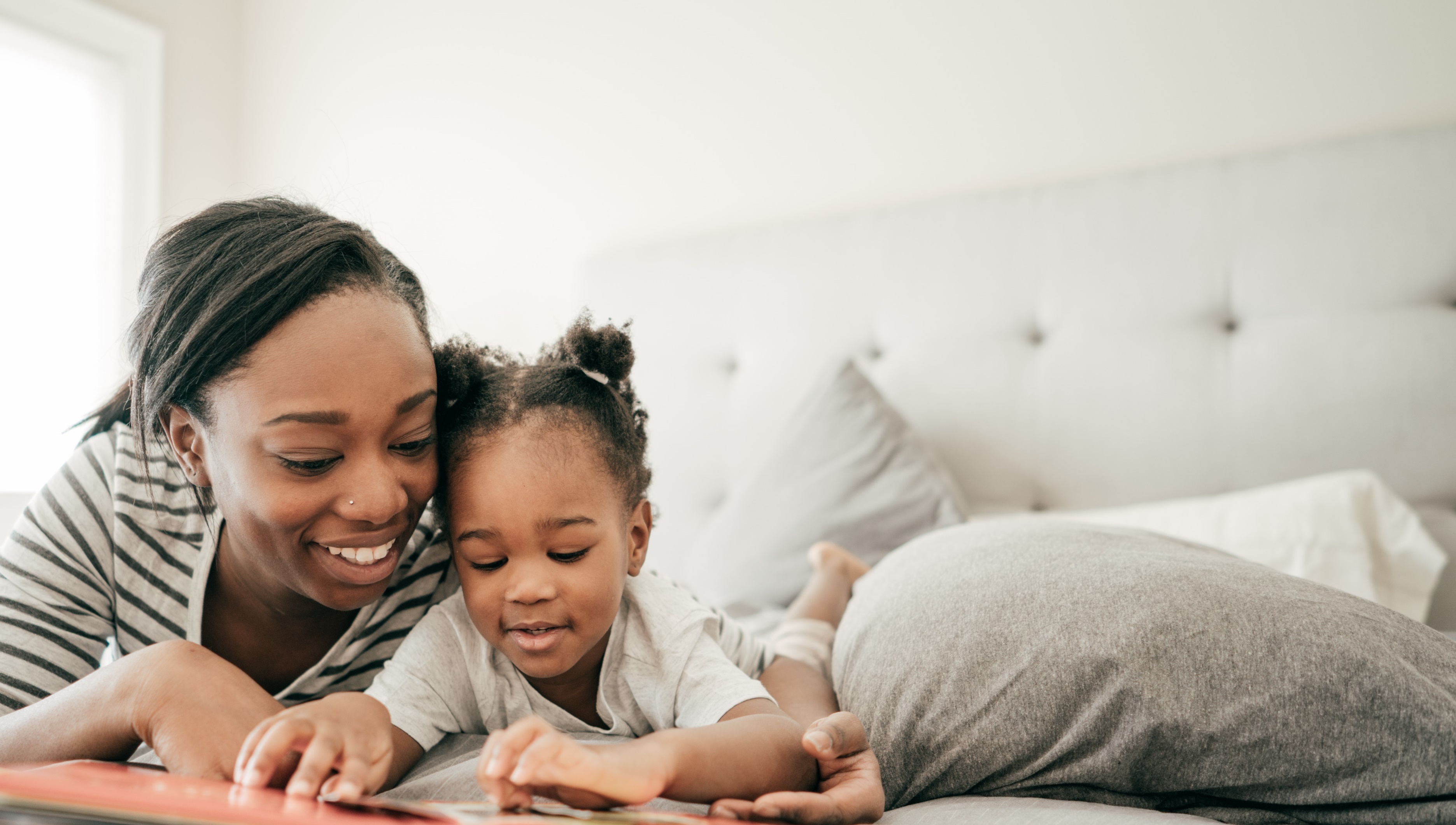 Let’s envision how
our families,
our businesses,
and our communities
will thrive with
access to childcare.
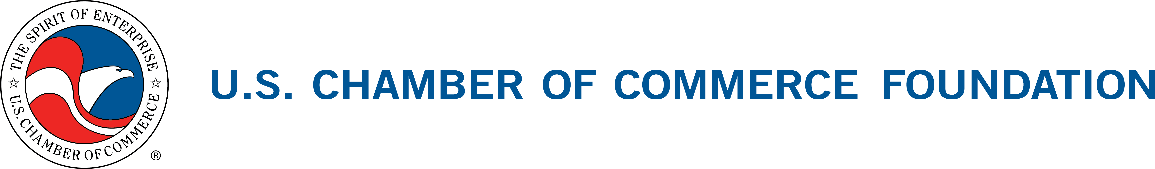 uschamberfoundation.org/EarlyEd
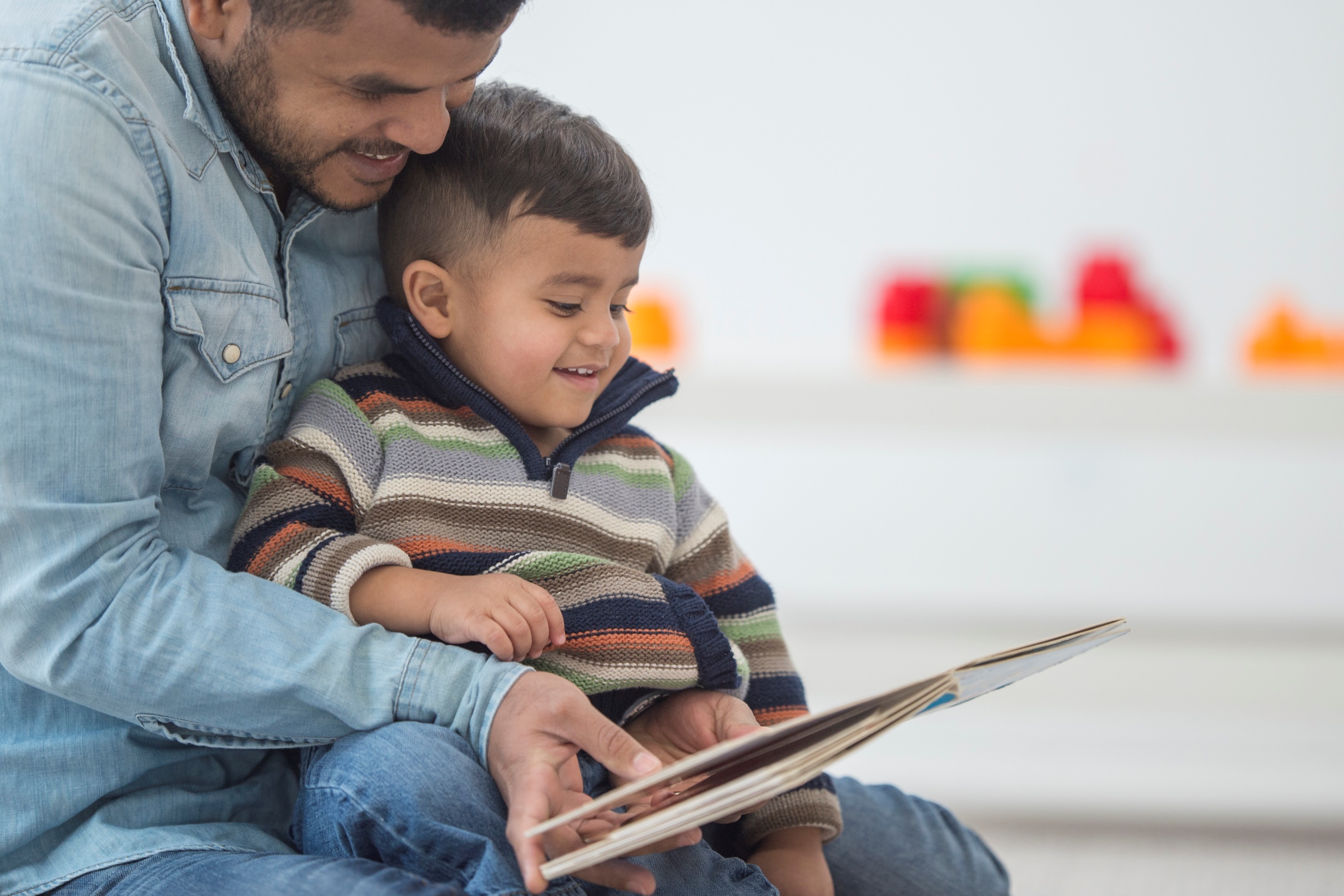 JULIA BARFIELD
jbarfield@uschamber.com
@juliapbarfield
@USCCFeducation
THANK YOU
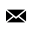 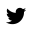 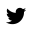 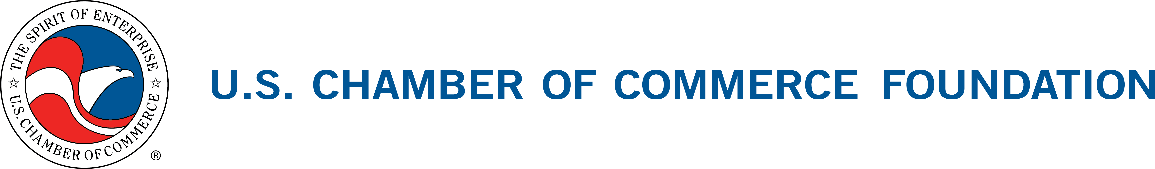 uschamberfoundation.org/EarlyEd